RODINNÝ DŮM PRO SOS DĚTSKOU VESNIČKU
Vypracoval:Vojtěch Kölbl, 24099Vedoucí práce: Ing. Martin DědičOponent: Ing. Tereza Širhalová Datum zpracování:Leden 2023Katedra:Katedra stavebnictvíStudijní obor:Pozemní stavitelství
VYSOKÁ ŠKOLATECHNICKÁ A EKONOMICKÁ V ČESKÝCH BUDĚJOVICÍCH
ÚSTAV TECHNICKO TECHNOLOGICKÝ
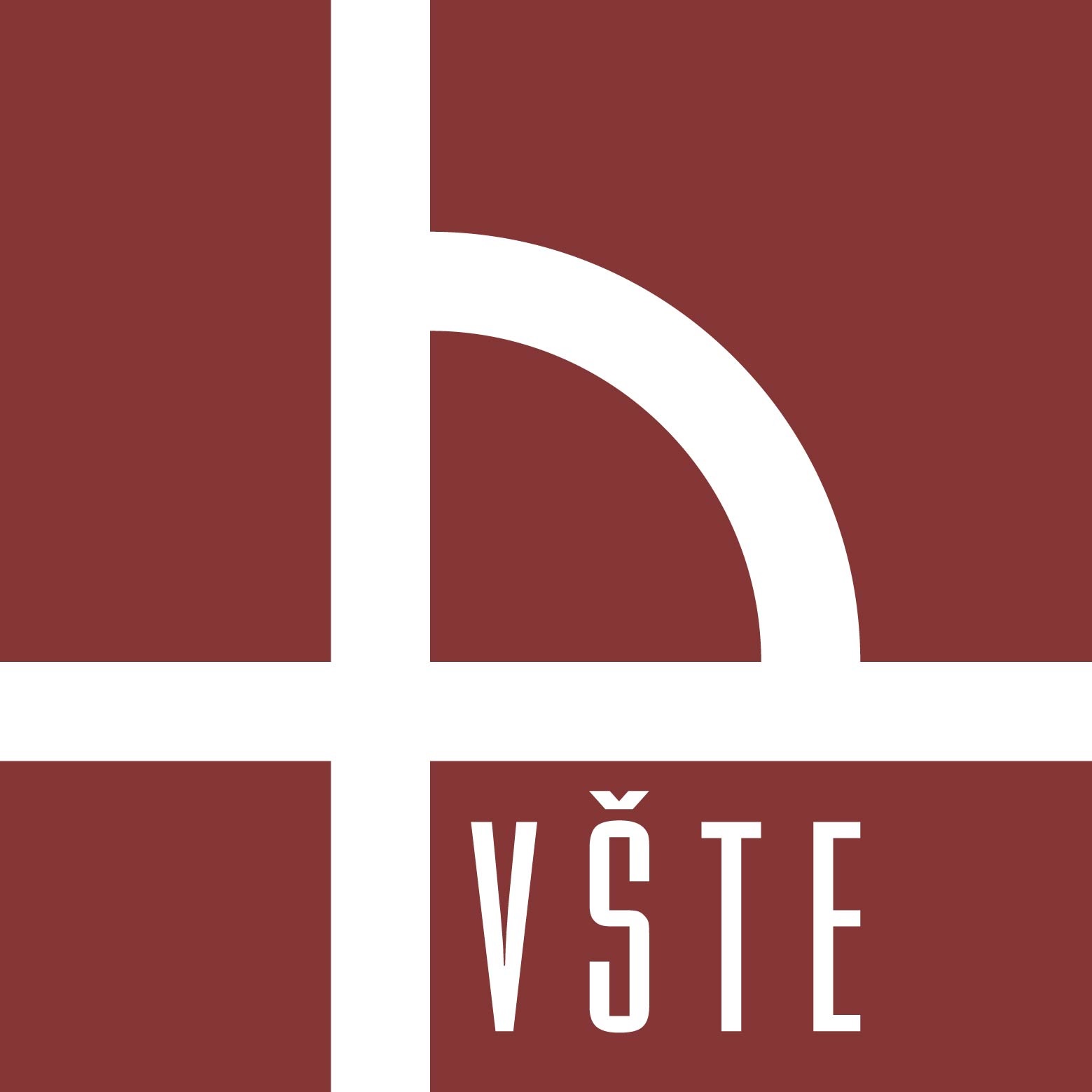 LOKALIZACE PROJEKTU
Ateliér I – Ateliér IIIZvolené téma: Rodinný dům pro SOS dětskou vesničkuUmístění objektu: město Lišov 
Bakalářská práce:Vedoucí práce: Ing. Martin DědičOponent: Ing. Tereza Širhalová
Výzkumné otázky bakalářské práce:Výzkumná otázka č.1:Variantní návrh zateplení konstrukce střešního pláště šikmé střechy a  jeho následné posouzení a vyhodnocení 
Výzkumná otázka č.2:Variantní návrh zateplení konstrukce obvodového pláště a jeho následné posouzení a vyhodnocení
UMÍSTĚNÍ OBJKETU
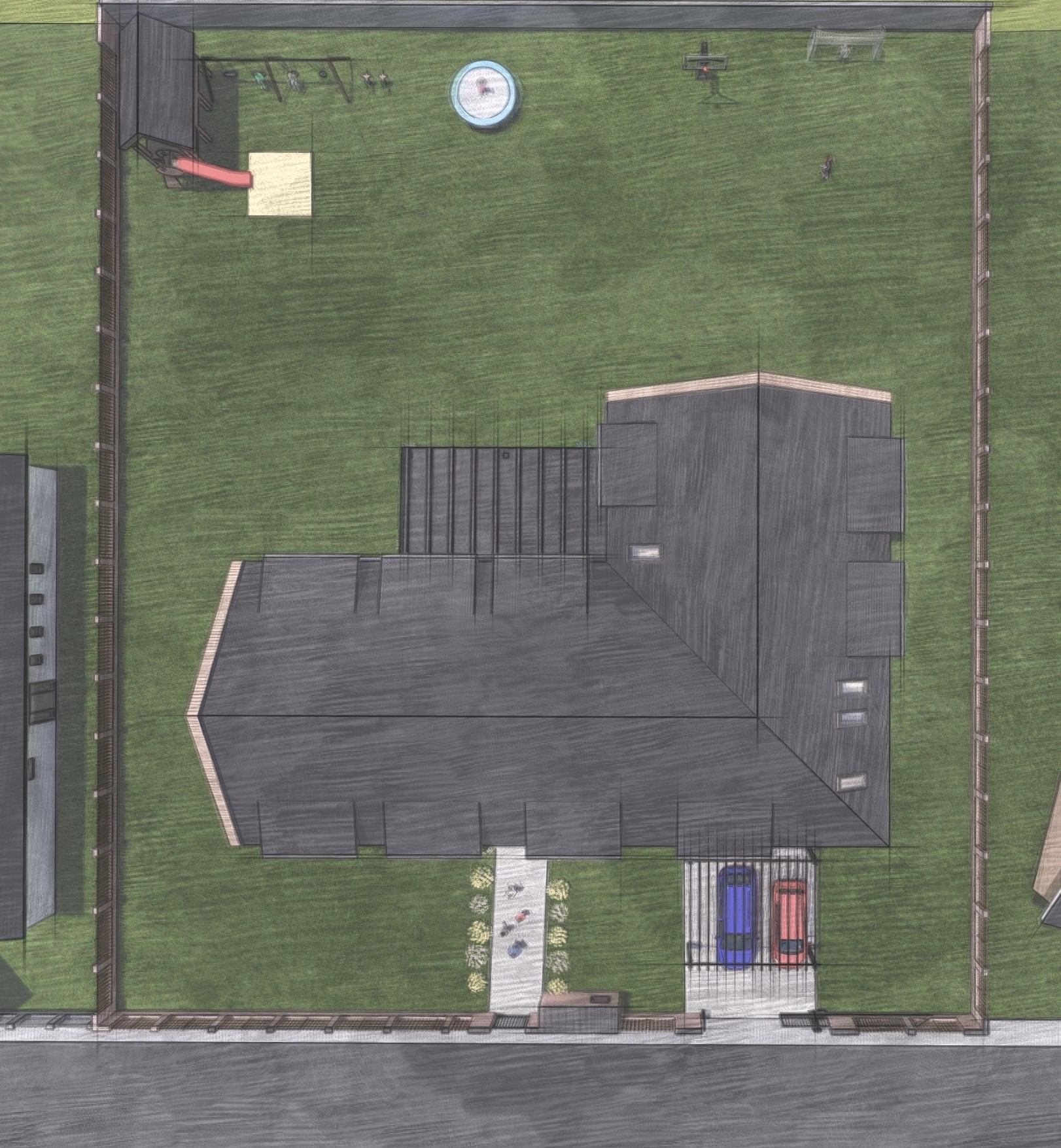 Lokalita:
Kraj: Jihočeský 
Město: Lišov
Poblíž měst České Budějovice a Třeboň
Ulice Topolová
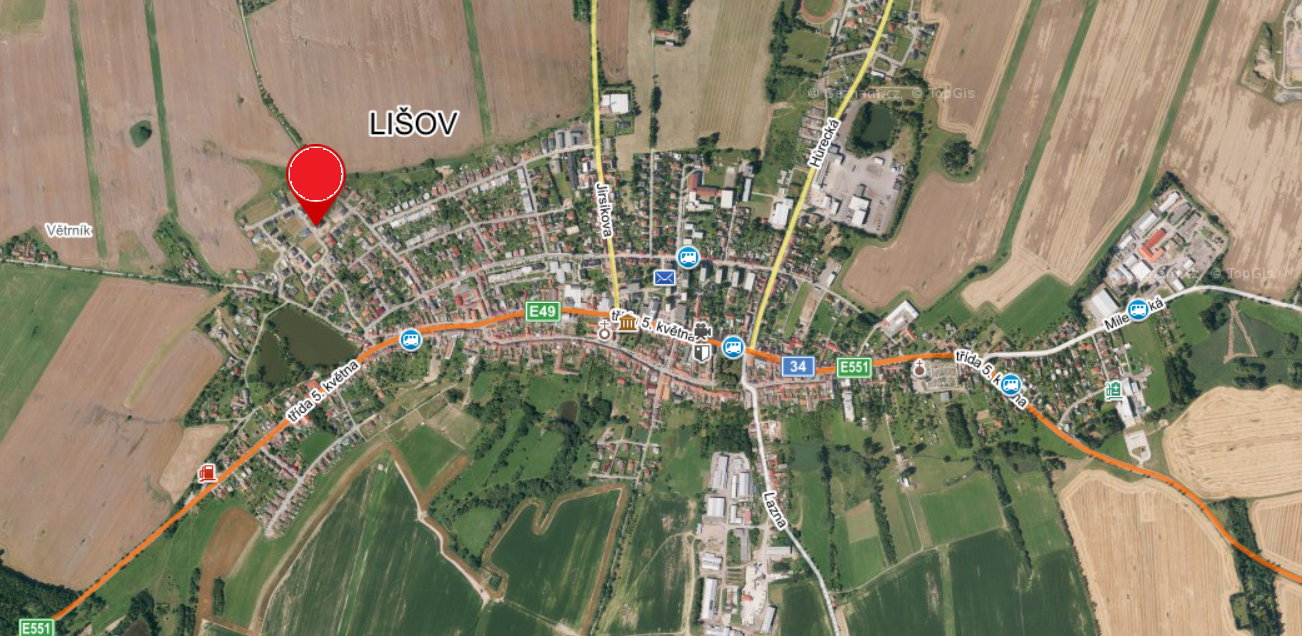 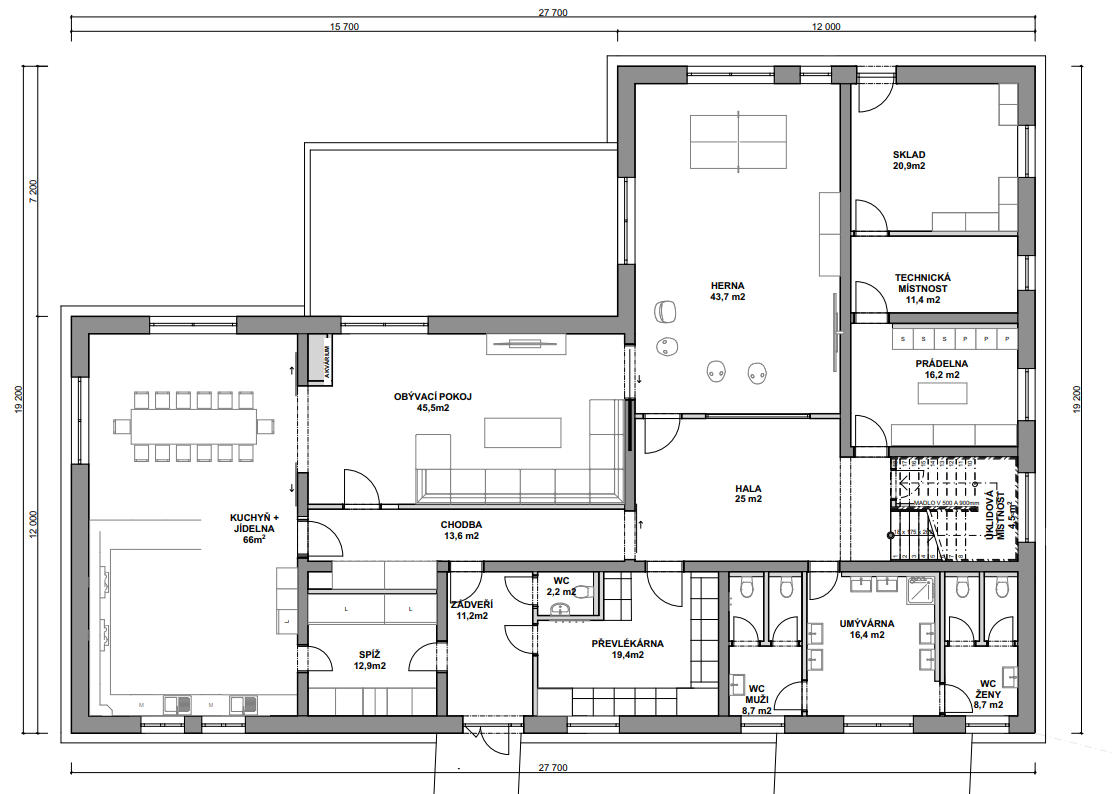 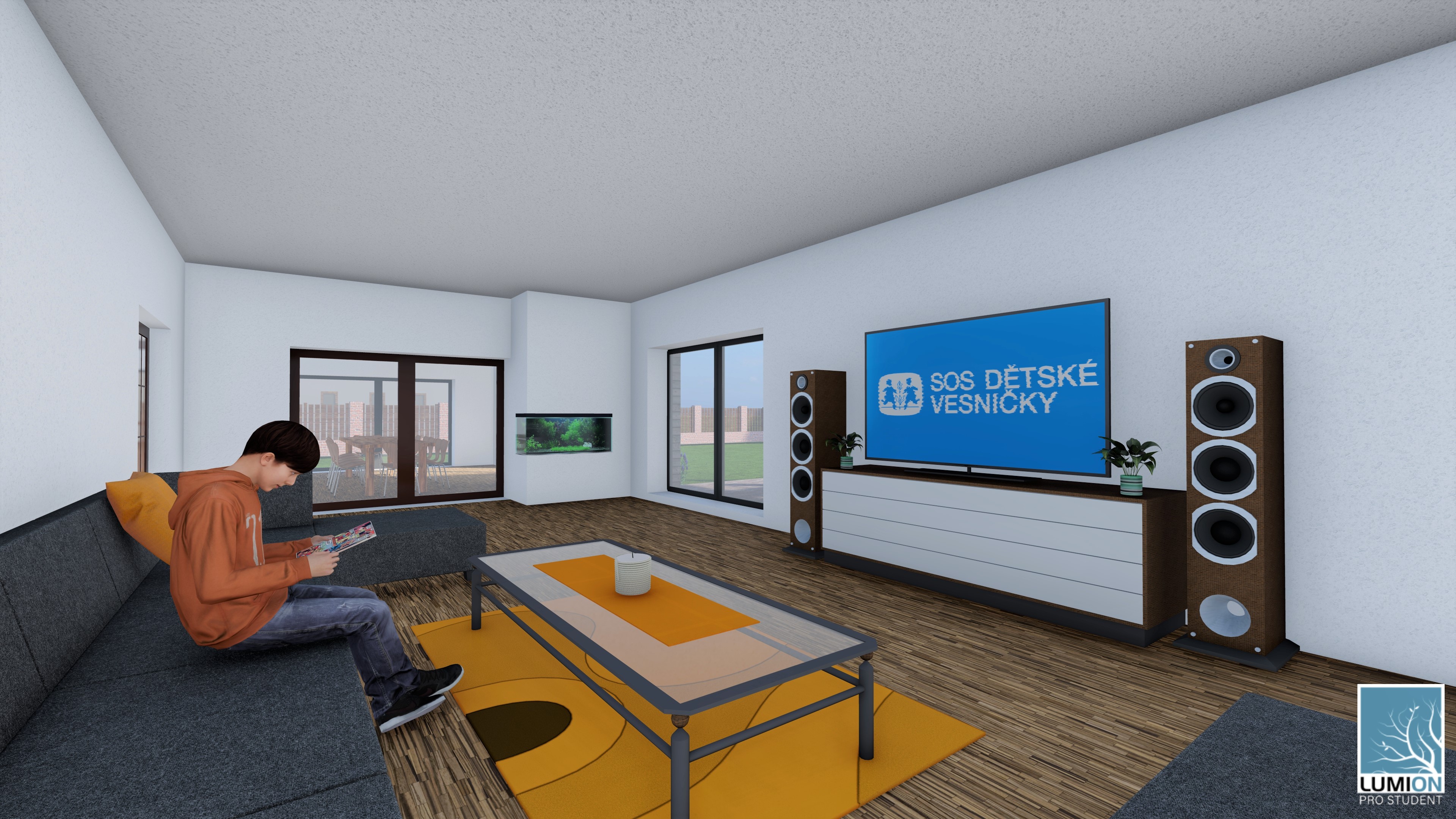 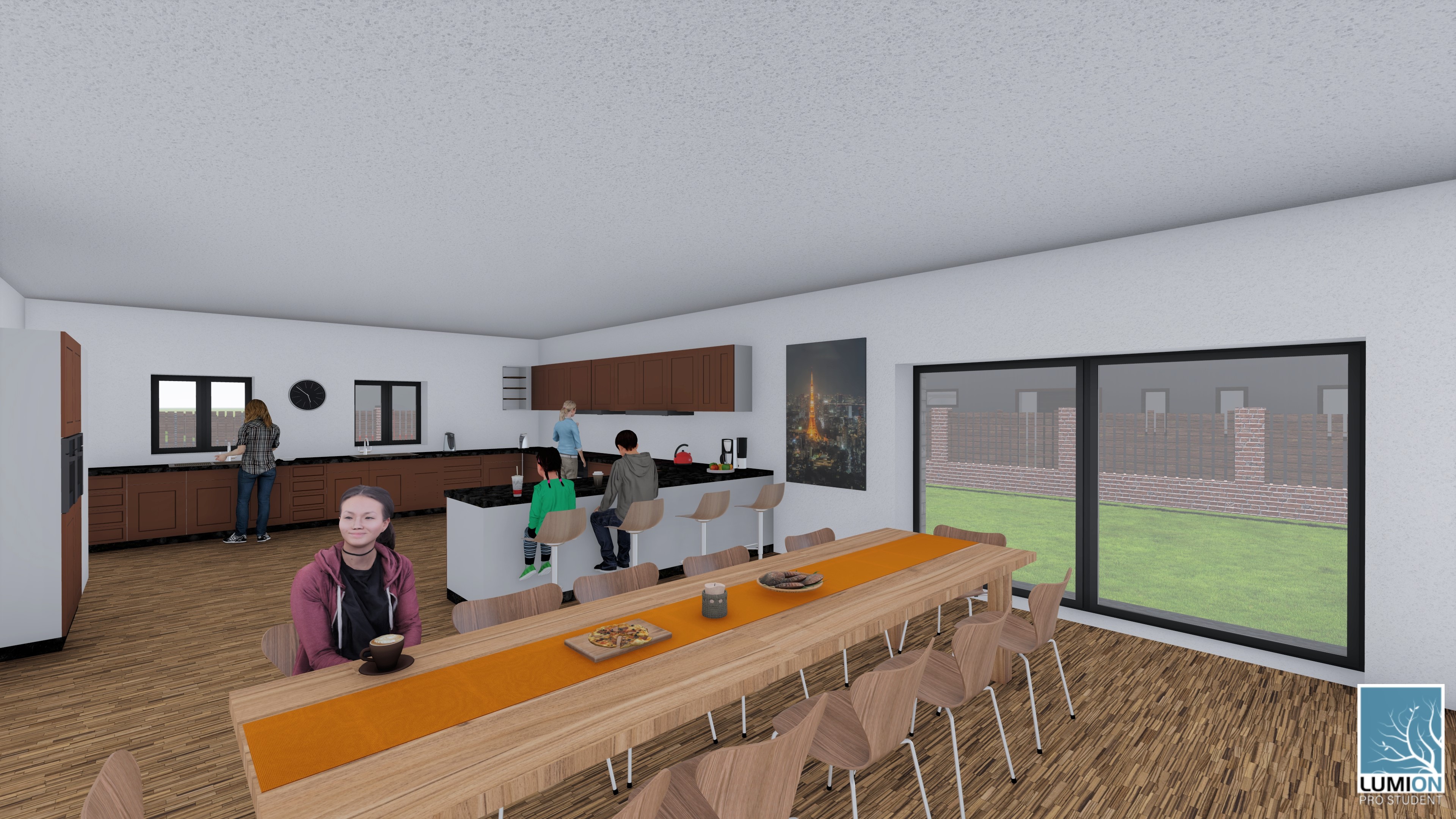 DISPOZIČNÍ ŘEŠENÍ 1.NP
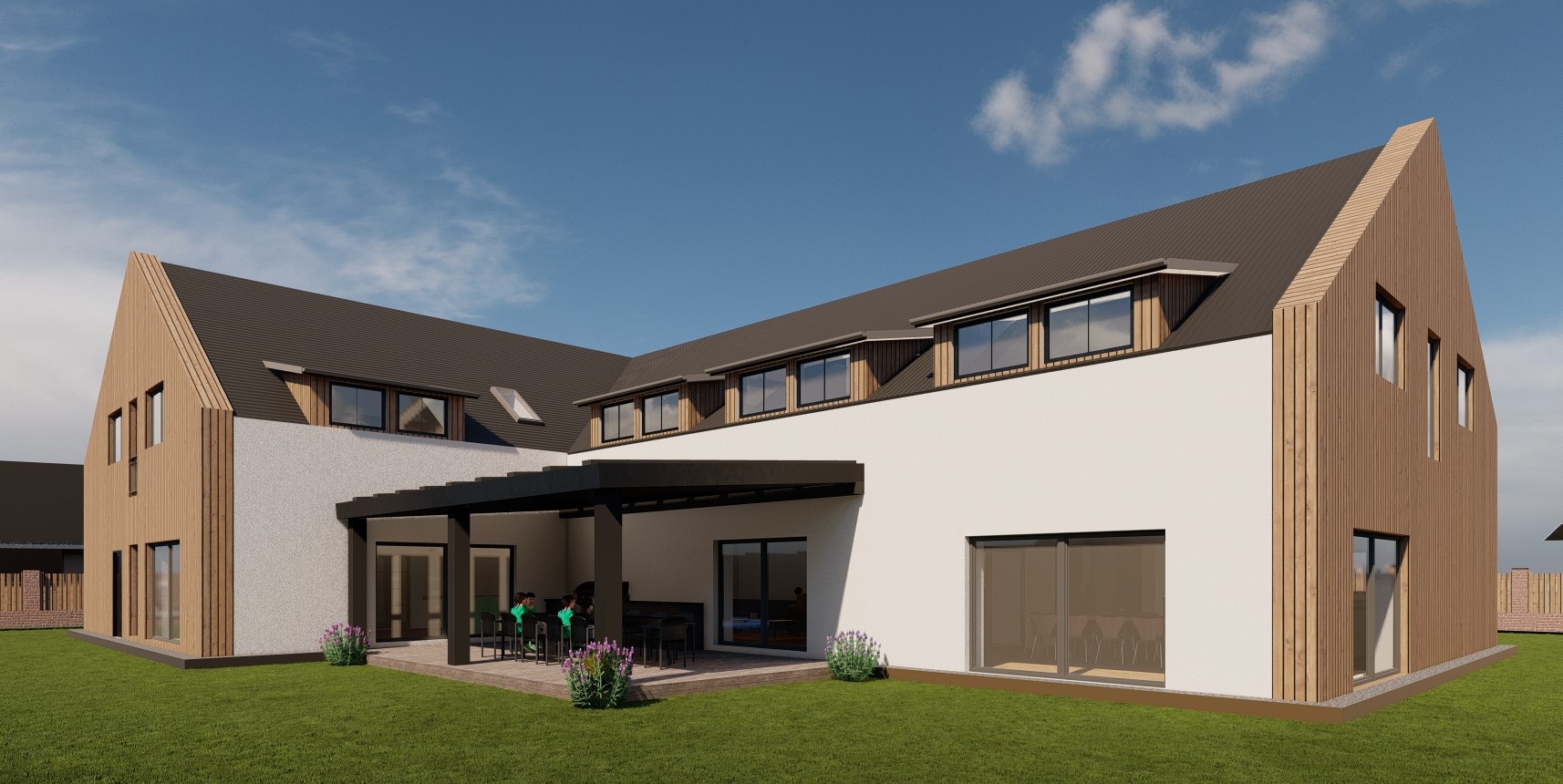 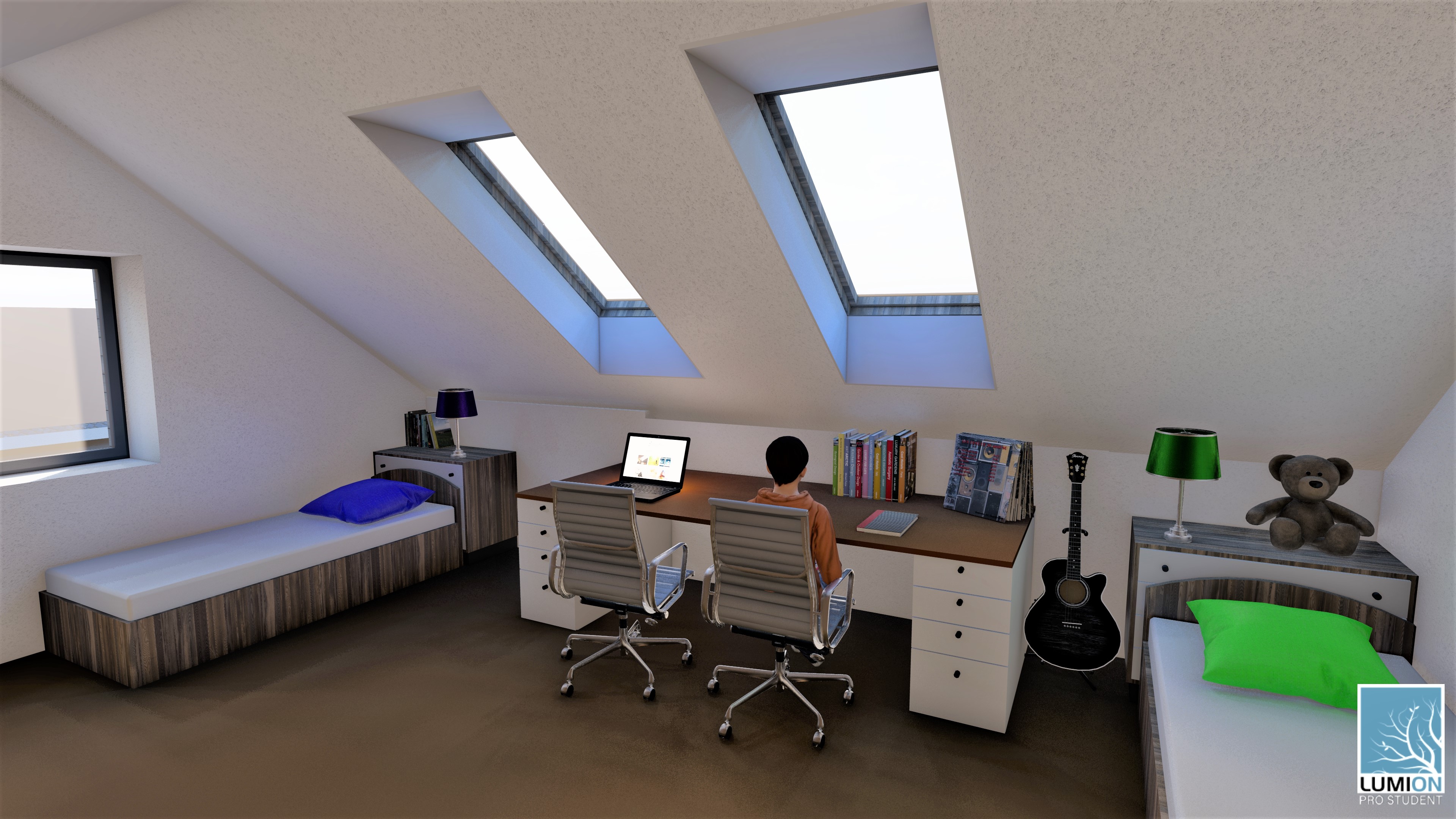 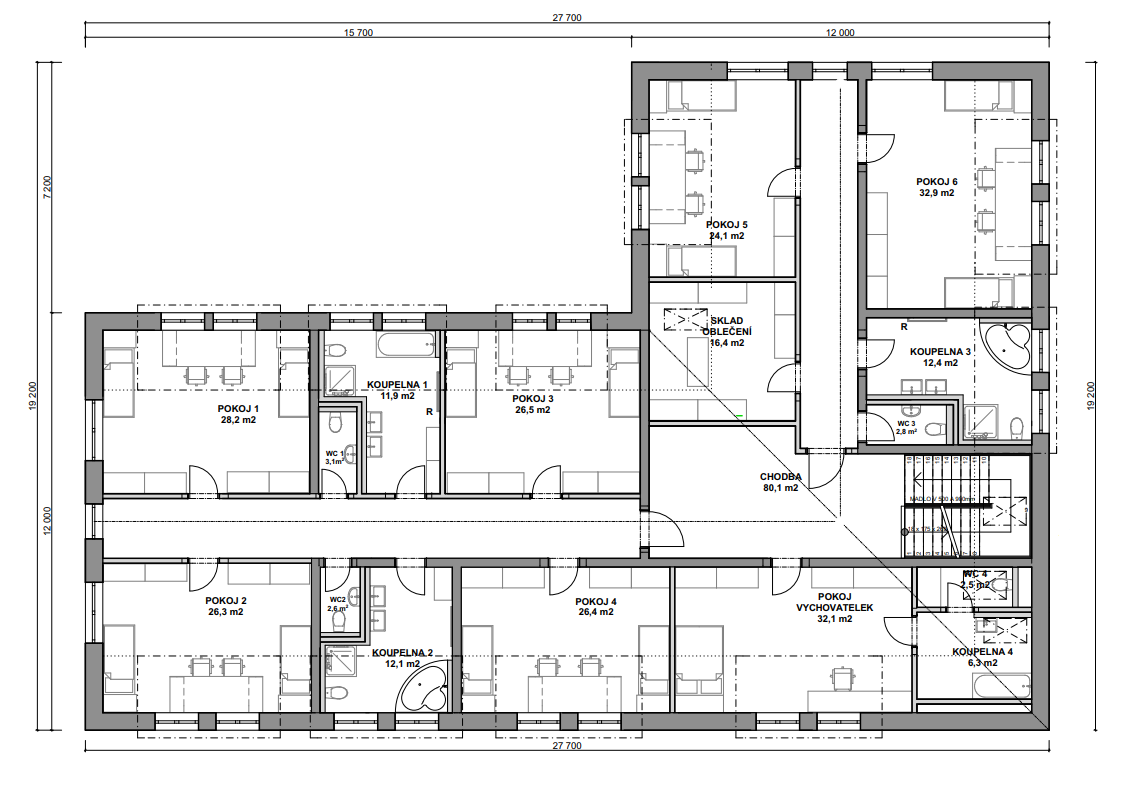 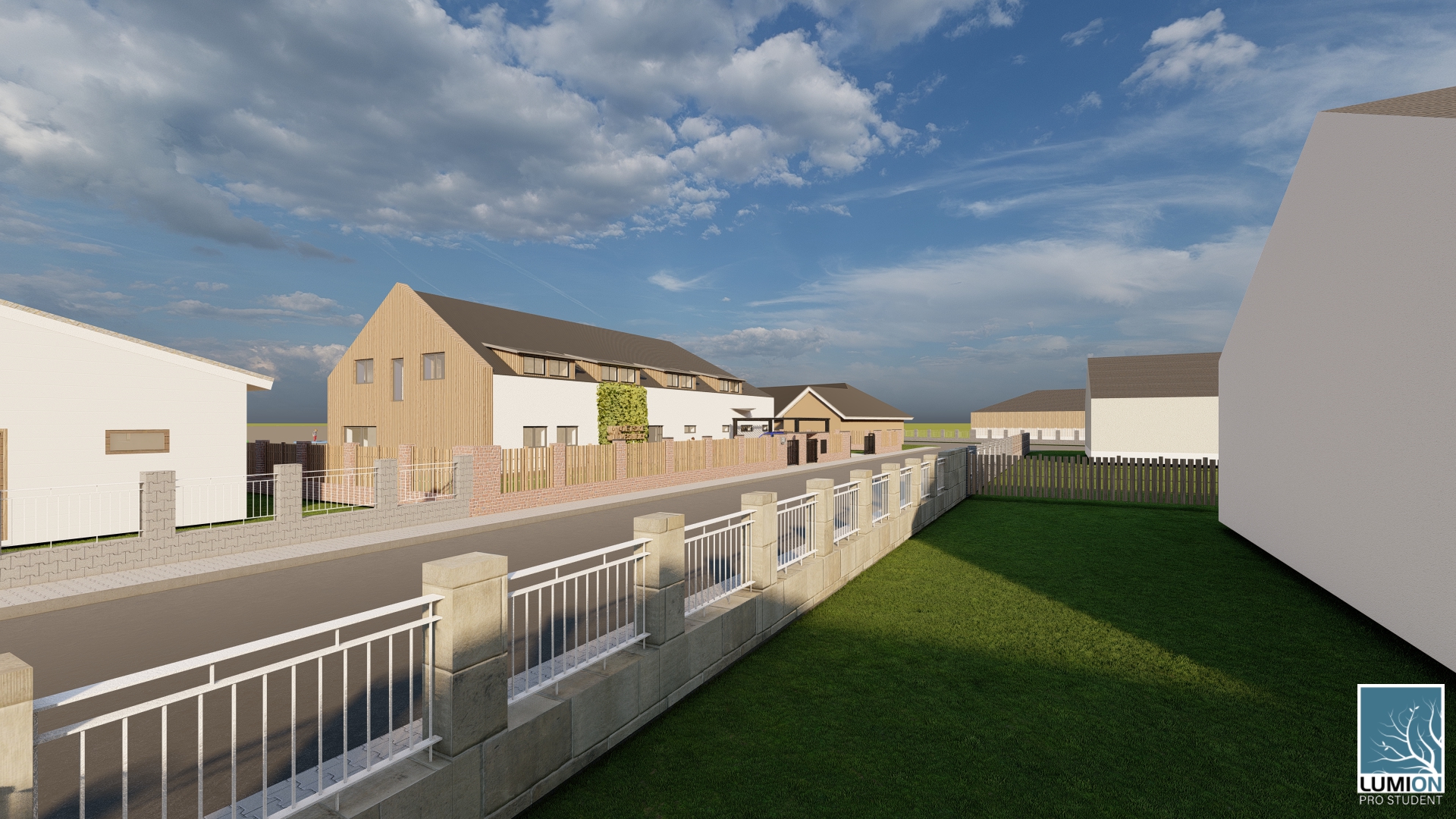 DISPOZIČNÍ ŘEŠENÍ 2.NP
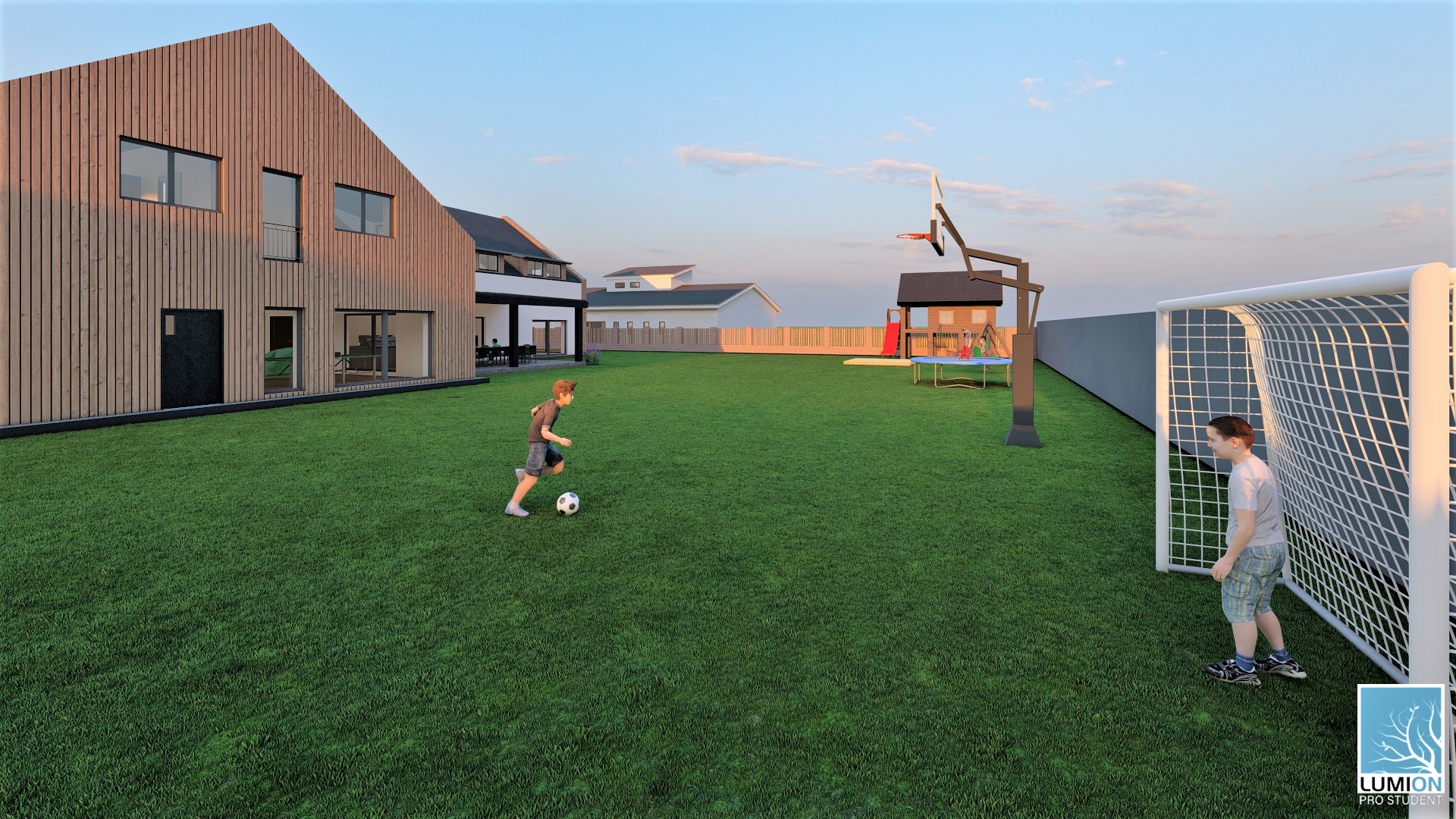 STAVEBNĚ KONSTRUČNÍ ŘEŠENÍ
Založení objektu:
   - Základové pasy
Konstrukční systém:
   - Obousměrný stěnový systém
Zdivo:
   - Porotherm 30Profi			-	obvodové zdivo
   - Porotherm 30Profi, 25 AKU Z		-	vnitřní nosné zdivo
   - Porotherm 14 Profi			-	příčkové zdivo
Strop: 	
   - Monolitická železobetonová deska
Nosná konstrukce střechy: 	
   - Sedlový ocelovo-dřevěný krov
SOUHRN POROVNÁVANÝCH IZOLANTŮ
1. VÝZKUMNÁ OTÁZKA
Otázka:Variantní návrh zateplení konstrukce střešního pláště šikmé střechy a jeho následné posouzení a vyhodnocení.
Postup řešení: 
  - Výběr tepelných izolací ( PUR panel, izolace z ovčí vlny, minerální vlna)
  - Návrh posuzovaných skladeb (TI nad krokvemi, TI mezi krokvemi,
 				TI mezi a pod krokvemi)
  - Výpočet pomocí programu Teplo 2017
  - Porovnání jednotlivých kritérií ( tloušťka izolace, tepelné vlastnosti, 					    kondenzace vodních par)
1. VÝZKUMNÁ OTÁZKA
2. VÝZKUMNÁ OTÁZKA
Otázka:Variantní návrh zateplení konstrukce obvodového pláště a jeho následné posouzení a vyhodnocení 
Postup řešení: 
    - Výběr tepelných izolací (čedičová minerální vlna, polystyren EPS)
    - Návrh posuzovaných skladeb (kontaktní zat. a bezkontaktní zat.)
    - Výpočet pomocí programu Teplo 2017
    - Porovnání jednotlivých kritérií ( tloušťka izolace, tepelné vlastnosti, 					    kondenzace vodních par)
2. VÝZKUMNÁ OTÁZKA
ZÁVĚR
1. výzkumná otázka
   - Skladba s nadkrokevní tepelnou izolací Delta maxx polar
2. výzkumná otázka
   - Skladba zateplená bezkontaktně tepelnou izolací z čedičové minerální 	vlny Isover TF profi
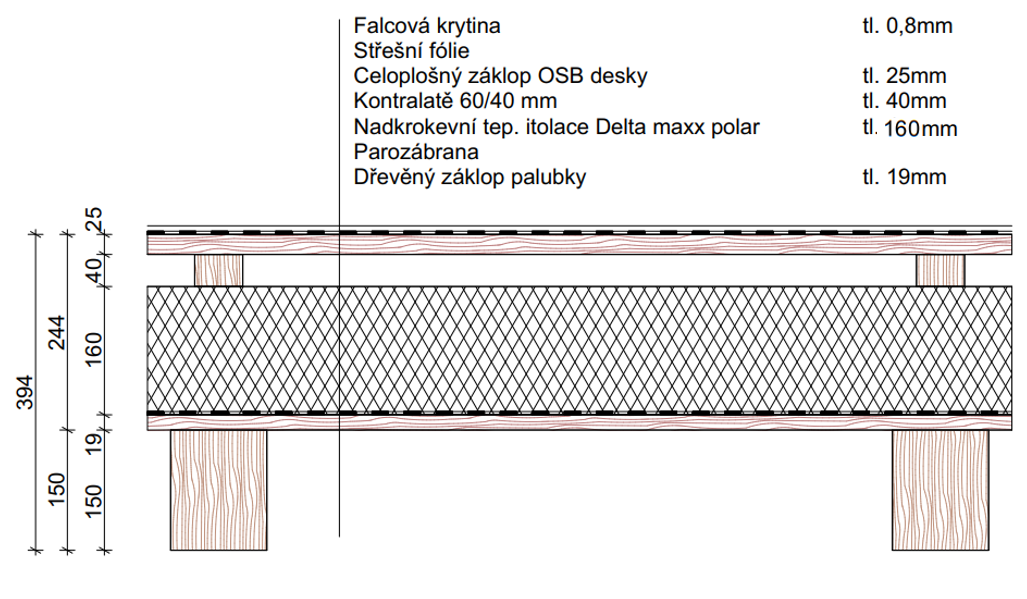 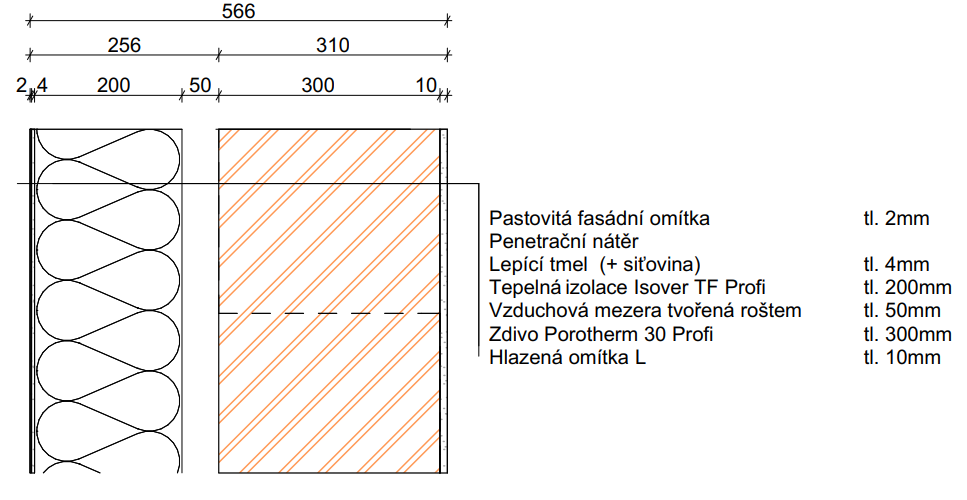 OTÁZKA OPONENTA BAKALÁŘSKÉ PRÁCE
Oponent bakalářské práce:
  - Ing. Tereza Širhalová

Znění otázky:
  - Jsou dle autora přírodní zateplovací materiály (ovčí vlna, konopí) 	perspektivní v budoucnu?
POZNÁMKA VEDOUCÍHO K BAKALÁŘSKÉ PRÁCI
Oponent bakalářské práce:
  - Ing. Martin Dědič

Znění poznámky:
  - Některé slovní obraty jsou nevhodně použité. Výraznější využití    	recenzovaných odborných článků by bakalářskou práci pozvedlo 	na vyšší úroveň.
DĚKUJI ZA POZORNOST